Ayudantía:
Construcción de argumentos
Teoría de la Argumentación
TEORÍA DE LA ARGUMENTACIÓN
Primera gran clasificación. DOS tipos de argumentación:
Argumentos deductivos

Argumentos inductivos
TEORÍA DE LA ARGUMENTACIÓN
ARGUMENTOS DEDUCTIVOS: 
Hacen referencia a la lógica formal
La conclusión procede de manera necesaria desde las premisas
No agrega nada, pues solo hace explícito lo que ya se encuentra previamente en las premisas.
TEORÍA DE LA ARGUMENTACIÓN
C
B
Ej: 
Todos los A son B
Algunos C son A
Algunos C son B
A
TEORÍA DE LA ARGUMENTACIÓN
Ej: 
Todo mago puede hacer magia
Harry Potter es mago
Harry Potter puede hacer magia

Todo tarará es tururú
Todo lalalá es tarará
Todo tururú es lalalá
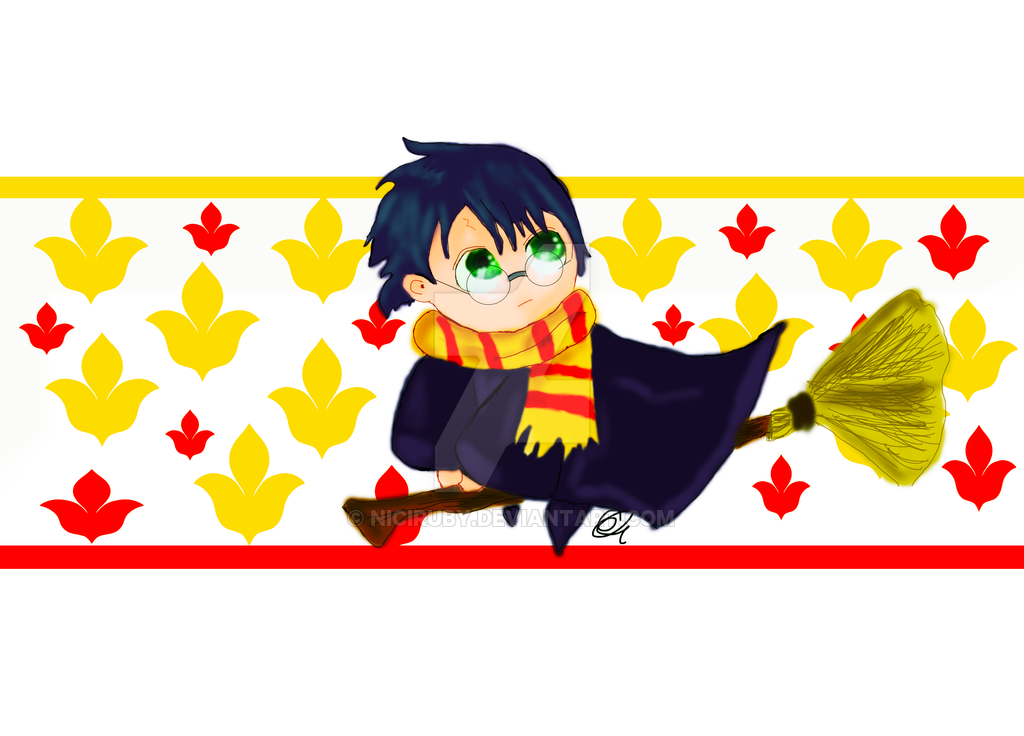 TEORÍA DE LA ARGUMENTACIÓN
ARGUMENTOS INDUCTIVOS: 
Se dice típicamente de ellos que son aquellos que proceden desde el caso particular a lo general. 
Es propia de la ciencia experimental. Infiere reglas desde la observación particular. 
Es más común a la cotidianeidad
Tiene otros requerimientos de validez
TEORÍA DE LA ARGUMENTACIÓN
Ej: 
p1 La sección de “teoría crítica” de Hans ha visto la noción de modernidad
p2 La sección de “teoría crítica” de Salinas ha visto la noción de modernidad
p3 La sección de “teoría crítica” de SantaCruz ha visto la noción de modernidad 
c Muy probablemente la noción de modernidad es importante para la teoría crítica
DEBATE PÚBLICO Y ARGUMENTACIONES COTIDIANAS
Argumentación informal: insuficiencia de la lógica formal 
Subjetiviza la lógica
“Estas argumentaciones cotidianas deben desarrollar criterios de aceptación para el punto de vista contrario” (López, 1996: 21)
DEBATE PÚBLICO Y ARGUMENTACIONES COTIDIANAS
Una clasificación clásica que se hace de las argumentaciones informales y que ejemplifica la importancia del lugar común:

Argumentación de medios y argumentación de fines:
DEBATE PÚBLICO Y ARGUMENTACIONES COTIDIANAS
Argumentación sobre medios:
Se está de acuerdo con un fin en específico, pero se disiente respecto de los medios para conseguir ese fin.

Argumentación sobre fines:
Se debate respecto de FINES, o bien, PRINCIPIOS. No se polemiza respecto de los medios para conseguir un fin en particular, sino que se considera que ese fin es bueno o malo como tal.
DEBATE PÚBLICO Y ARGUMENTACIONES COTIDIANAS
Ejemplo: Caso del divorcio

En contra del divorcio: “El divorcio no debería estar permitido porque es perjudicial para los hijos”

A favor del divorcio: “Una ley de divorcios pone fin a los conflictos entre las parejas y permite que los niños no sean dañados por los conflictos de sus padres”

Argumentación sobre medios: En ambos casos están de acuerdo con un fin (el bienestar de los hijos) pero disienten del medio.
DEBATE PÚBLICO Y ARGUMENTACIONES COTIDIANAS
En contra del divorcio: “El divorcio no está bien porque daña el núcleo principal de la sociedad: la familia”

A favor del divorcio: “Las personas tienen libertad y autonomía. Si deciden libremente separarse deberían ser capaces de hacerlo sin intromisiones”

Argumentación sobre fines: Aquí la argumentación cambió. Se habla de fines que se consideran buenos o malos per se.
DEBATE PÚBLICO Y ARGUMENTACIONES COTIDIANAS
La importancia del “sentido común”, de los “lugares comunes”.

La importancia de aquellas ideas que se convierten en principios intransables.
DEBATE PÚBLICO Y ARGUMENTACIONES COTIDIANAS
Características principales de la argumentación informal 

Situación conflictiva
planteamiento de un punto de vista
reducción de incertidumbre sobre el tema
a diferencia de la lógica formal, no es lineal y estructurada.
creencias. arraigos
ARGUMENTACIÓN Y COMUNICACIÓN
Retórica contemporánea -> persuasión, convencer mediante razones, supone un contexto comunicacional entre dos o más sujetos. 

Cambio en el objeto de la argumentación -> No se trata de conseguir la verdad, sino que la ADHESIÓN A UNA TESIS a través de la exposición de BUENAS RAZONES

PERELMAN y la argumentación judicial; TOULMIN y la argumentación en el debate.
ARGUMENTACIÓN Y COMUNICACIÓN
El mérito de Toulmin: foco en la persuasión, en el debate público, y en la interacción de los sujetos.

(PARÉNTESIS) La noción del espacio público.
comunicación política
modernidad y opinión pública (Habermas) 
discurso (involucra mitos, ideología, sociedad, etc.)
visualidad (el giro visual)
TEORÍA DE LA ARGUMENTACIÓN
foco en los sujetos
en el proceso de comunicación
interacción
estrategias
“salto inferencial desde verdades preconcebidas a unas nuevas”
TEORÍA DE LA ARGUMENTACIÓN
IDENTIFICACIÓN DE ARGUMENTOS
Definiciones
“búsqueda de una solución razonable a dos posiciones incompatibles”... 
“Establecimiento de un punto de vista sobre un tema controvertido”... 
“intento de persuadir racionalmente al interlocutor por medio del uso de expresiones verbales”
TEORÍA DE LA ARGUMENTACIÓN
Claves lingüísticas:
Expresiones lingüísticas que permiten a un texto argumentativo ser coherente, claro y comprensible. Delatan la presencia de las partes del argumento.
Indicadores de causa: “porque” indica que lo que se menciona a continuación es causa de lo que se mencionó anteriormente. De igual forma “ya que”, “puesto que”, etc.

Indicadores de conclusión: “En consecuencia”, “por lo tanto”, “teniendo en cuenta que”
TEORÍA DE LA ARGUMENTACIÓN
Indicadores de reserva: “pero…”, “sin embargo…”. Anuncia una suerte de desequilibrio entre proposiciones. Lo que sigue del “pero” tiene más importancia.
En el caso del “pero también…” (por ejemplo) se restituye de cierta forma el equilibrio
Puntuación: Usualmente los puntos separan proposiciones. En la argumentación informal suele decirse primero la tesis. No es extraño que posterior a una aseveración se expliquen las razones.
TEORÍA DE LA ARGUMENTACIÓN
Esquemas argumentativos

Argumentación sintomática: “Juan está enojado con maría. No le dirige la palabra”. Las razones que se entregan son en razón de entregar síntomas o indicios que señalan la tesis. 

Argumentación instrumental: “El aire de la clase está muy contaminado. Es seguro que los alumnos fumaron demasiado”. Las razones entregadas son la causa de la tesis propuesta. 

Argumentaciones analógicas: “Los drogadictos deberían ser recluidos en hospitales para enfermos mentales. Son personas que se suicidan lentamente”. Las razones buscan sustentar la tesis estableciendo una relación de similitud con otro caso.
TEORÍA DE LA ARGUMENTACIÓN
https://www.latercera.com/opinion/noticia/instituto-nacional-regimen-mixto/618614/
DISTORSIONES DE LA ARGUMENTACIÓN
FALACIAS: son errores lógicos. Existen de inatinencia y de ambigüedad

Falacias de inatinencia:
Falacia de apelación a la fuerza (argumentum ad baculum): 
p1 Si dices que estás a favor del aborto entonces te golpearé. 
p2 No dices que estás a favor del aborto
C: No estás a favor del aborto

b) Falacia “argumentum ad hominem”: No reduce al absurdo las proposiciones contrarias, sino que la calidad de la persona que las emite. 
p1 Usted dice que yo le robé
p2 Sin embargo usted ha estado en la cárcel
C: Es lógico que yo no le haya robado nada
DISTORSIONES DE LA ARGUMENTACIÓN
c) Falacia de la llamada a la ignorancia, “argumentum ad ignorantiam”: Concluye algo en particular ante la imposibilidad de demostrar la situación contraria.

d) Falacia de pregunta compleja: Supone el contexto del debate. La pregunta hecha por el interlocutor esconde una aseveración. 

e) Falacia de accidente: Aplica de manera inadecuada una regla general a un caso particular. 

f) Falacia de accidente inverso: Aplica una regla que es aplicable a un caso particular a una generalidad.
DISTORSIONES DE LA ARGUMENTACIÓN
2) Falacias de ambigüedad
a) Falacia de equívoco: Los términos “equívocos” son aquellos que hacen referencia a cosas distintas mediante la misma voz. En este caso, el término medio es equívoco
	Todas las gatas levantan 500kg
	Carlota es una gata
	Carlota levanta 500kg

b) Falacia de énfasis
DISTORSIONES DE LA ARGUMENTACIÓN
FALLAS EN EL PROCESO DE COMUNICACIÓN

Exclusión de temas
Amenazar
Ataque personal 
Evadir la obligación de fundamentar 
Traspasar la obligación de razonar
Manipulación emocional
DISTORSIONES DE LA ARGUMENTACIÓN
Aspectos simbólicos
Mitos, 
ideología, 
discurso
sociedad
DISTORSIONES DE LA ARGUMENTACIÓN
Los mitos
Barhtes: Mitologías -> función política de los mitos
Levi Strauss: Estructura de los mitos  -> función cognitiva de los mitos

Barthes
Mito como sistema semiológico segundo -> ejemplo de las rosas
“Carlos acaba de tirar un ramo de rosas al basurero, por lo tanto está viviendo una desilusión amorosa”
Significante: Ramo de rosas
Significado: Amor
Signo: Rosas representan amor
Robo de lenguaje
Naturalización y despolitización